Acompañamiento virtual
Acompañamiento virtual
Fortalecer las prácticas pedagógicas de los docentes frente a la enseñanza de la lectura y la escritura a través del reconocimiento de concepciones sobre las mismas, la reflexión sobre posibilidades didácticas concretas y el uso de la Colección Semilla.
Estrategia de acompañamiento:
Metodología
Descripción metodológica
El encuentro se divide en  tres bloques temáticos: concepciones de lectura y escritura, Colección Semilla y configuraciones didácticas. Cada espacio de formación contará con una estructura que comprende:
Un primer momento de sensibilización y activación de saberes previos por medio de lecturas, audiovisuales y preguntas problematizadoras. 
El segundo momento será de conceptualización, donde se problematizaran los temas centrales de cada bloque.
Un tercer momento de construcción o práctica que permitirá evidenciar la apropiación del tema por parte de los asistentes.   
 
Las estrategias que se implementarán incluyen el trabajo colaborativo, la conversación, la reflexión individual y la exposición magistral.
Cronograma - Contenidos
Semana 1 
Fecha del evento: Lunes 06 de octubre
Tema: Consideraciones de la Lectura en diferentes formatos
 
Semana 2
Fecha del evento: Lunes 13 de octubre
Tema: Escritura como proceso

Semana 3 
Fecha del evento: Lunes 20 de octubre
Tema: Estrategias didácticas de lectura y escritura
  



Semana 4 
Fecha del evento: Lunes 27 de octubre
Tema: sistematización de experiencias de lectura y escritura

Semana 5
Fecha del evento: Lunes 03 noviembre
Tema: Conclusiones y balance del acompañamiento virtual
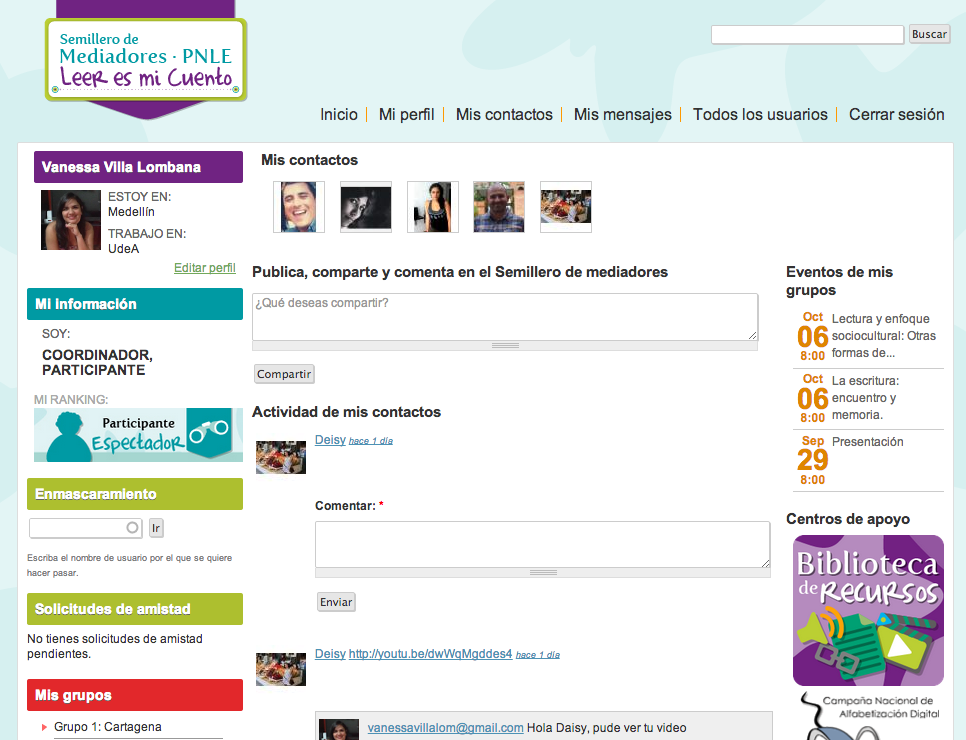 8
9
10
11
12
Aplicativo: página de inicio Cada uno de los elementos que la componen:
1
5
2
7
6
3
4